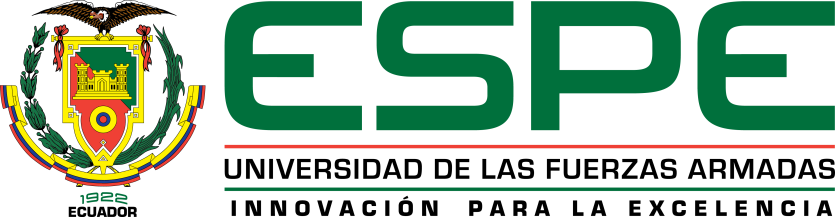 ESTUDIO COMPARATIVO DE LA IMPORTACIÓN DE CELULARES EN EL ECUADOR EN EL PERÍODO 2009 – 2014
JEFFERSON VÁSQUEZ
RESOLUCIÓN Nº 67-2012 COMEX
Restricción Cuantitativa Anual para la importación de teléfonos celulares de la Subpartida 8511.12.00.90
RESOLUCIÓN Nº 67-2012 COMEX
OBJETIVOS DE LA RESOLUCIÓN
ECOLÓGICO				BALANZA COMERCIAL
EXPORTACIONES
IMPORTACIONES
ACTORES AFECTADOS POR LA MEDIDA
PUNTAJE PARA COMPROBAR LA EFECTIVIDAD DE LA RESOLUCIÓN
EFECTOS
Efectos sobre Normativa
Efectos Comerciales
Efectos Económicos
EFECTOS SOBRE NORMATIVA
APERTURA DE LA SUBPARTIDA DE CELULARES
RESTRICCIONES A LAS IMPORTACIONES
POLÍTICA DE RECICLAJE
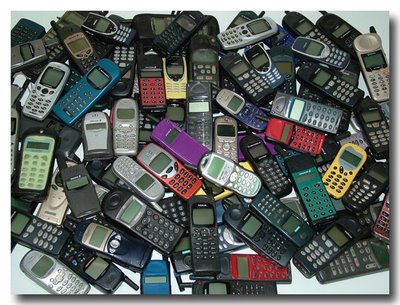 EFECTOS COMERCIALES
ACTORES
EVOLUCIÓN DE CANTIDAD DE LÍNEAS ACTIVAS POR OPERADORA (MILLONES).
ACTORES
IMPORTADORES CRÍTICOS DE EQUIPOS CELULARES.
PAISES PROVEEDORES
ACTORES
ENSAMBLADORAS CRÍTICAS NACIONALES DE EQUIPOS CELULARES.
EFECTOS ECONÓMICOS
BALANZA COMERCIAL NO PETROLERA
Evolución de la Balanza Comercial No Petrolera 2009-2014
Participación - Importaciones de "Los demás" de celulares con Importaciones totales
RESOLUCIÓN N° 67 – 2012 COMEX
PARTICIPACIÓN - IMPORTACIONES DE "LOS DEMÁS" DE CELULARES CON IMPORTACIONES TOTALES
RESOLUCIÓN N° 67 – 2012 COMEX
PARTICIPACIÓN - IMPORTACIONES DE CKDS DE CELULARES CON IMPORTACIONES TOTALES
LA RECAUDACIÓN DE TRIBUTOS
CÁLCULO DE TRIBUTOS REALES PAGADOS (LOS DEMÁS TELÉFONOS CELULARES)
LA RECAUDACIÓN DE TRIBUTOS
PROYECCIÓN DE MONTOS REALES Y SUPUESTOS DE IMPORTACIÓN
LA RECAUDACIÓN DE TRIBUTOS
CÁLCULO DE SUPUESTOS TRIBUTOS PAGADOS (LOS DEMÁS TELÉFONOS CELULARES)
LA RECAUDACIÓN DE TRIBUTOS
VALORES INCAUTADOS POR CONTRABANDO DE CELULARES (MILLONES $)
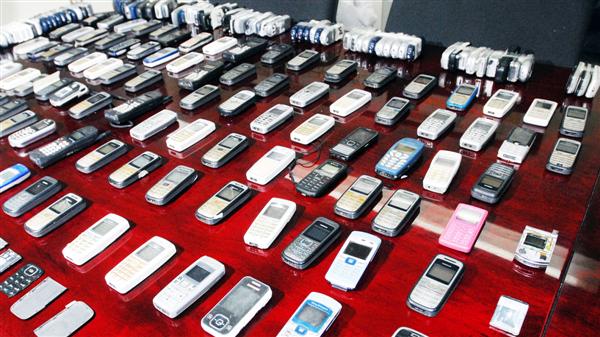 RESULTADOS
SOBRE NORMATIVA
SOBRE NORMATIVA
SOBRE NORMATIVA
SOBRE NORMATIVA
COMERCIALES
AFECTACIONES COMERCIALES SOBRE EL CLIENTE
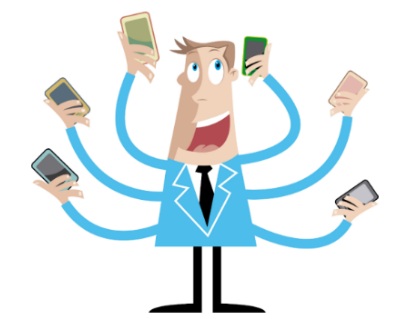 COMERCIALES
COMERCIALES
AFECTACIÓN A PRODUCTORES NACIONALES
COMERCIALES
COMERCIALES
IMPACTO DE LAS ESTRATEGIAS DE MITIGACIÓN SOBRE LA MEDIDA DEL COMEX
ECONÓMICOS
ECONÓMICOS
ECONÓMICOS
ECONÓMICOS
ECONÓMICOS
RESULTADOS FINALES
RESULTADOS FINALES
TOTAL 6,5
CONCLUSIONES
No se cumplió el objetivo planteado por el Comité de Comercio Exterior (ni ecológico, ni económico).

La Resolución no fue 100% efectiva.
CONCLUSIONES
Mayor Control.
Concientización ambiental.
Derechos arancelarios no afectaron a “Los demás”.
CKD apoya al giro de la Matriz Productiva.
Aperturas de Subpartidas aperturan estadísticas y beneficios.
Imagen e inversión extranjera se ve afectada negativamente.
Cultura ecuatoriana consumista.
CONCLUSIONES
Percepción de derechos violentados.
Los tributos recolectados fueron bajos en comparación de lo que se pudo haber recaudado.
El contrabando se multiplico. 
Industria de ensambladores creciente, aunque inquietos por el fin de vigencia de la Resolución N° 67.
Se da mayor importancia a restringir las importaciones, que a fomentar las exportaciones.
MUCHAS GRACIAS POR SU ATENCIÓN